Презентация  к празднику «Мы школьниками стали»
Репка
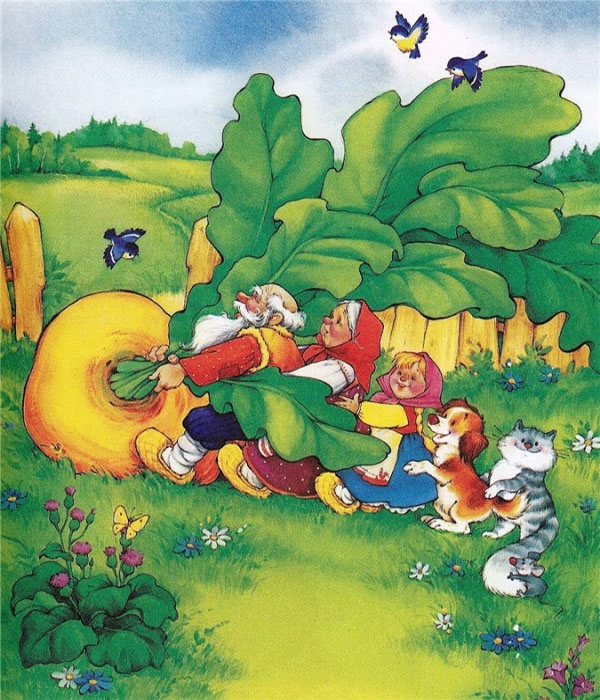 Математика
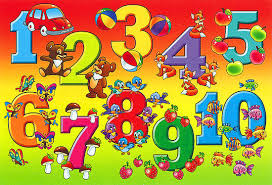 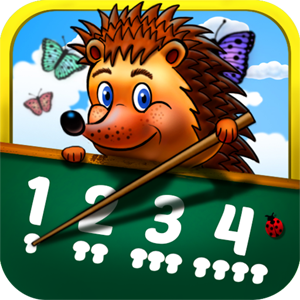 Теремок
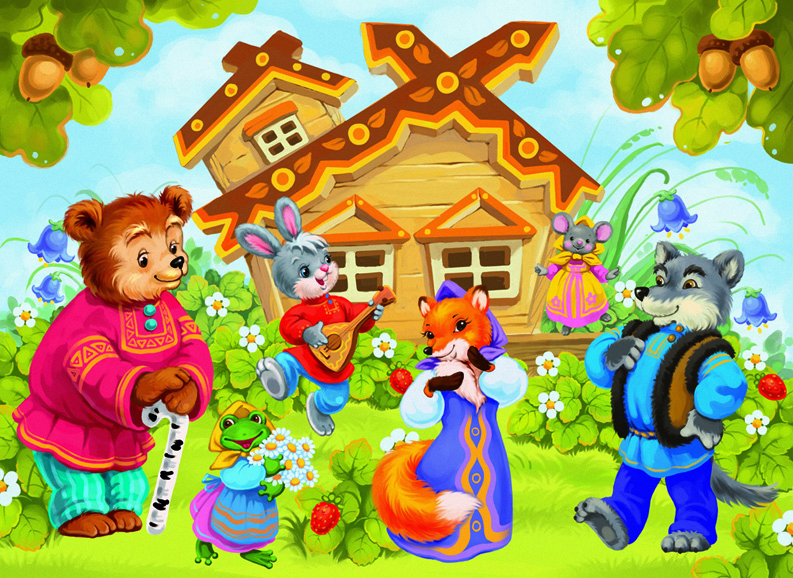 Мы теперь ученики. Нам не до гулянья!На дом задали крючки – первое заданье.
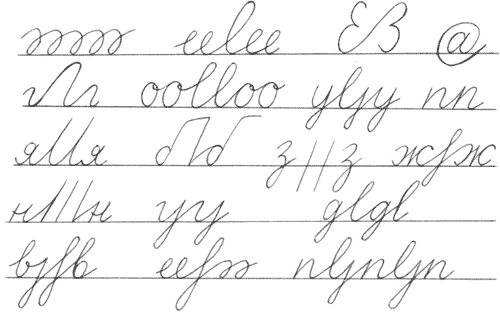 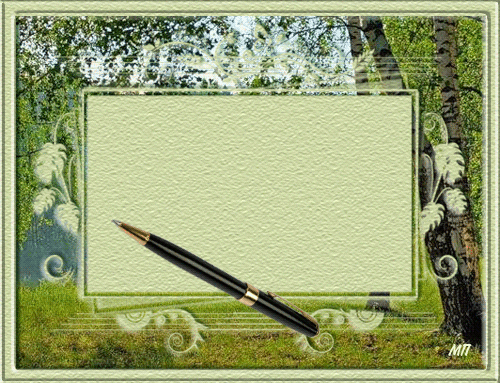 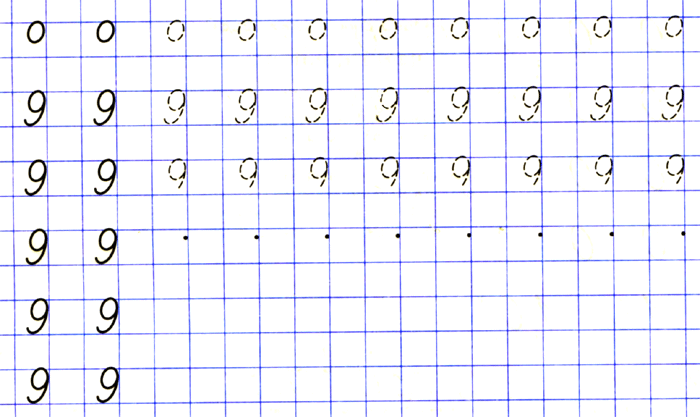